Thoughts on Stewardship
Nov 12, 2017
1
“Granddaddy Swimming Hole” – Outside Bunker MO on the West Fork of the Black River
2
“Sutton’s Bluff” –  Outside Centerville MO on the Black River
3
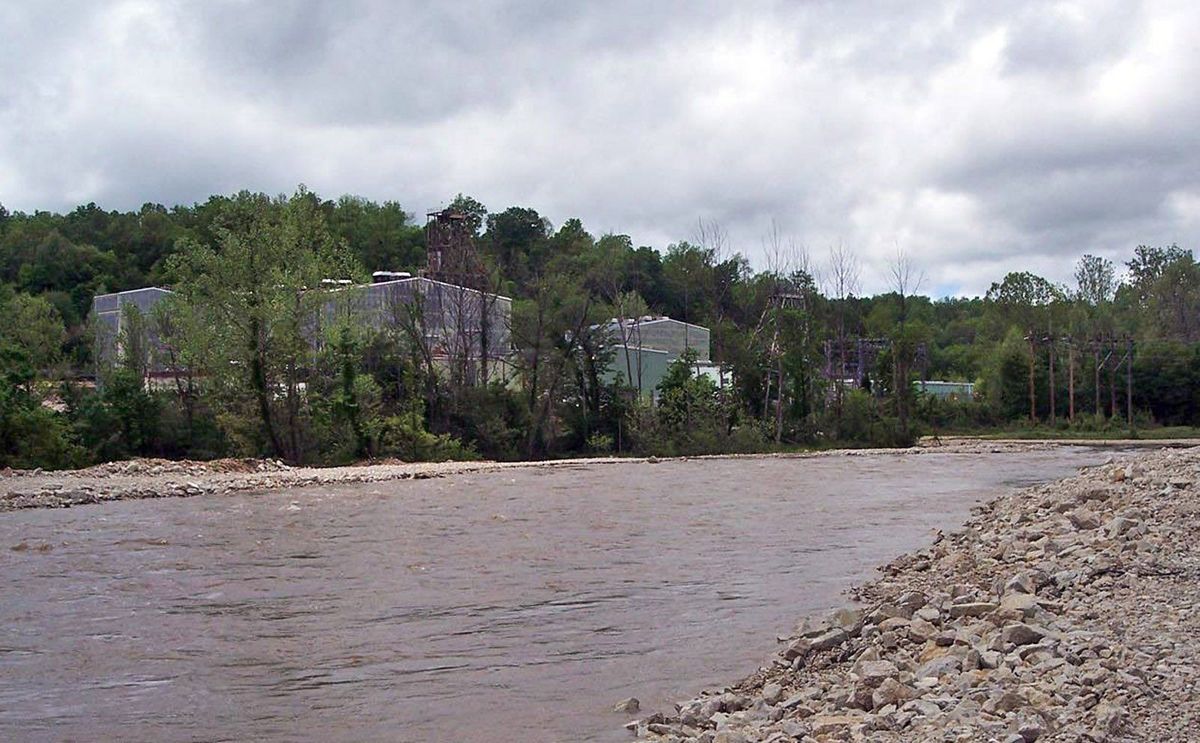 The Re-Routed West Fork River Channel
4
GRANDDADDY SWIMMING HOLE
The Re-Routed West Fork River Channel
5
RE-ROUTED WEST FORK CHANNEL
GRANDDADDY SWIMMING HOLE
DOE RUN WEST FORK MINE FROM SPACE
6
7